CYTOCHROME SYSTEM
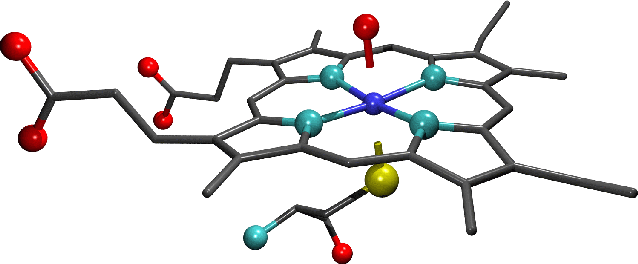 &
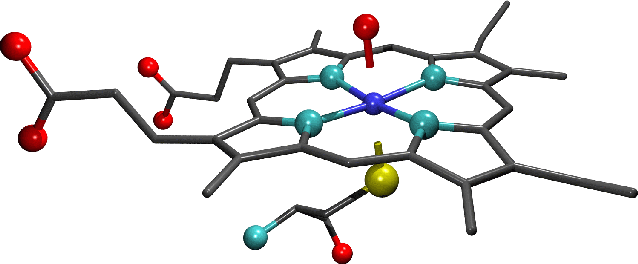 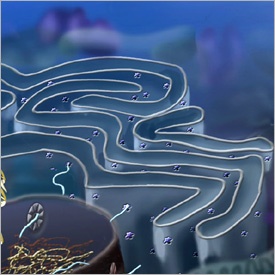 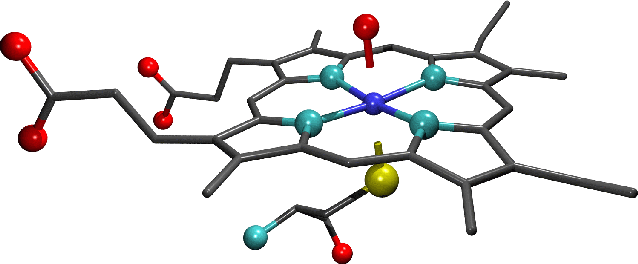 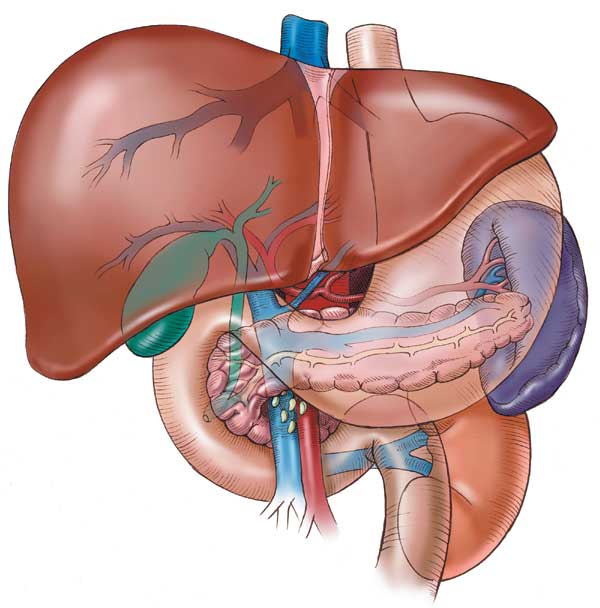 DRUG METABOLISM
CYTOCHROME SYSTEM
&
DRUG METABOLISM
ILOs
Revise the intent of drug metabolism and its different phases
 Define the role of cytochrome system in relation to drug metabolism
 Expand on the nature, location, nomenclature, structure, distribution     & function of CYT P450
 Focus on its regulation; directly & indirectly, its induction & inhibition   in relevance to drug interactions
Interpret the molecular mechanism of interactions by CYT P450
Classify its different isoforms, their substrates, inducers                         & inhibitors
Delineate some of its genetic variations
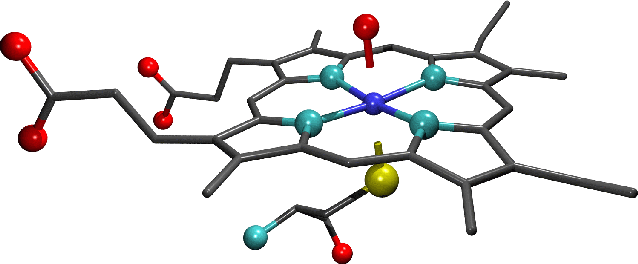 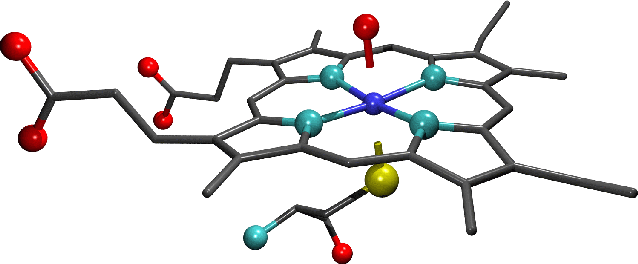 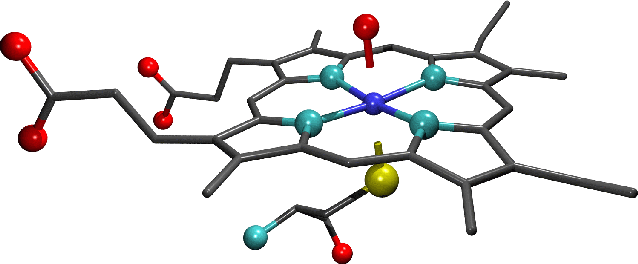 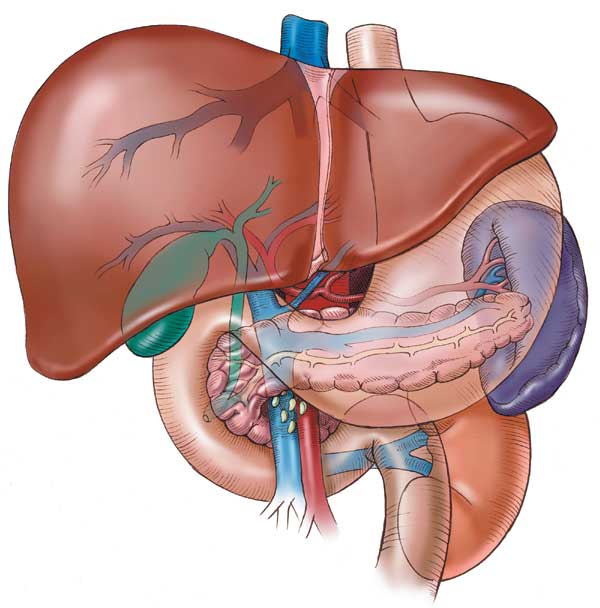 Being mostly lipophylic  The liver subjects them to chemical transformation (METABOLISM)  to become inactive & easily EXCRETED.
RENAL Elimination
Polar product
Non-Polar product
Identified as foreign substances that body must get rid of
BILIARY Elimination
?
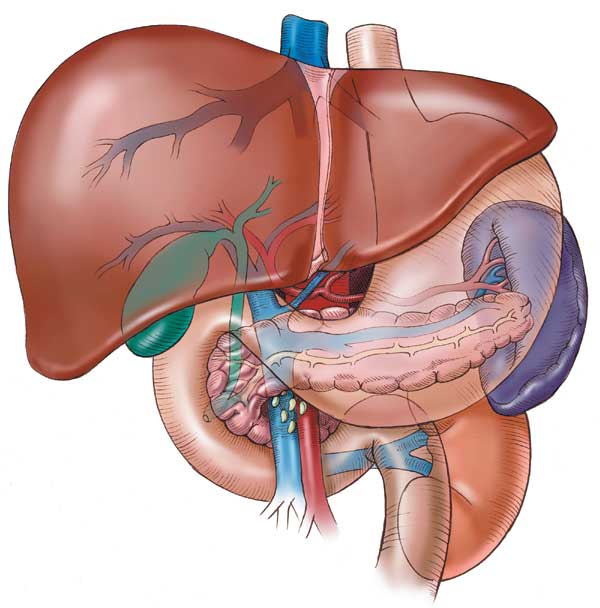 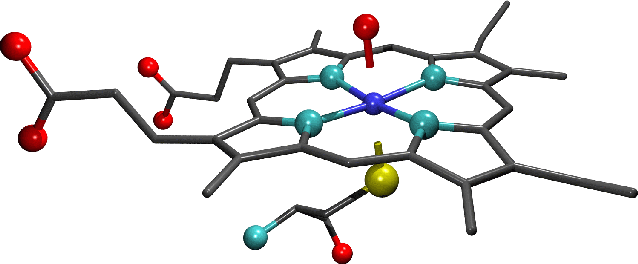 DRUG METABOLISM
Occurs mainly in the 
“METABOLIC CLEARING HOUSE"
Inactive product
 Active metabolite
 A product with different effect
 Toxic metabolite
“ Cytochrome P450“ “ CYT 450” superfamily is the terminal rate limiting oxidase of this system
?
Phase II
CONGUGATION
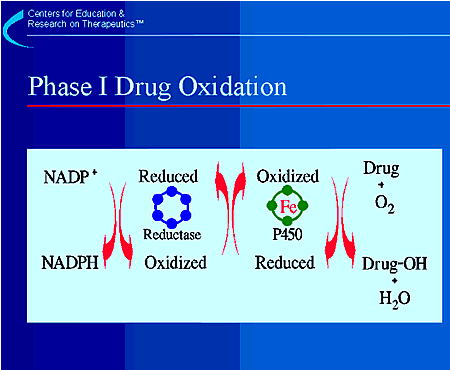 Create  a conjugation site
Phase I
OXIDATION /Reduction/Hydrolysis
Its enzymes are part of a cascade
 shuttles electrons from molecular oxygen to oxidize the drugs
CYTOCHROME SYSTEM
DRUG METABOLISM
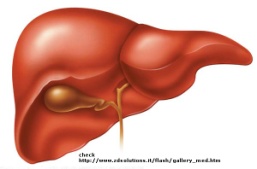 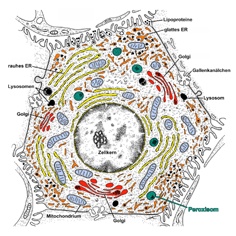 CYTOCHROME P450 FAMILY OF ENZYMES.
They are located mainly  attached to the smooth endoplasmic reticulum  (SER) of hepatocytes.
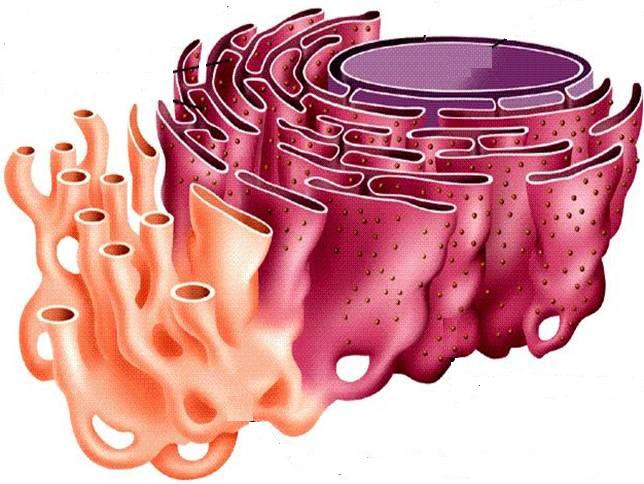 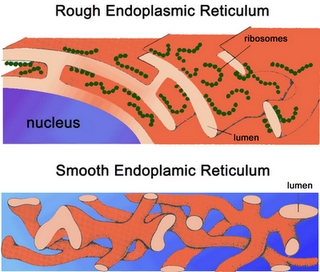 “Cytochrome" = colored cells
They color the liver cells dark red as they contain iron

"P450“ absorbs a very characteristic wavelength (450 nm) of UV light when it is exposed to carbon monoxide.
They are isolated in the subcellular fraction termed the MICROSOMES
 Liver microsomal enzymes
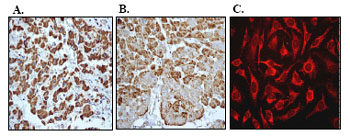 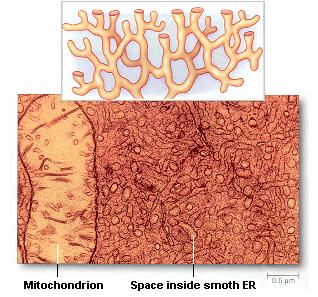 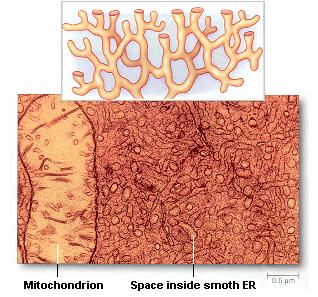 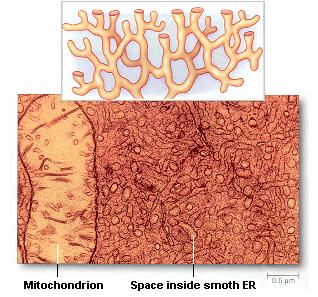 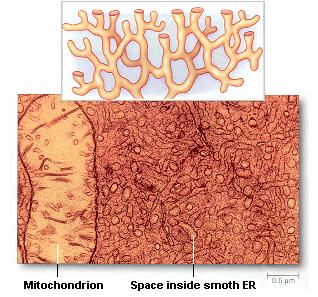 STRUCTURE
They are heme-containing isoenzymes
Highly concentrated in hepatocytes
 Enterocytes of the small intestine present  their    principal extra-hepatic source  
Very small quantities in kidneys, lungs, &  brain.
DISTRIBUTION
Function
Responsible for most of the OXIDATIVE METABOLISM of:
Endogenous substances: steroid hormones, prostaglandins,     lipids, & fatty acids 
 Exogenous compounds:  diet( food & beverages)  / Drugs/     environmental xenobiotics.
Substrates
Regulation
Activation or Inactivation of the CYT P450 can be  achieved either 
 A:  Directly 
 B : Indirectly by expression or repression of its relevant genes by
   activation or inhibition of the 
      responsible transcription factors
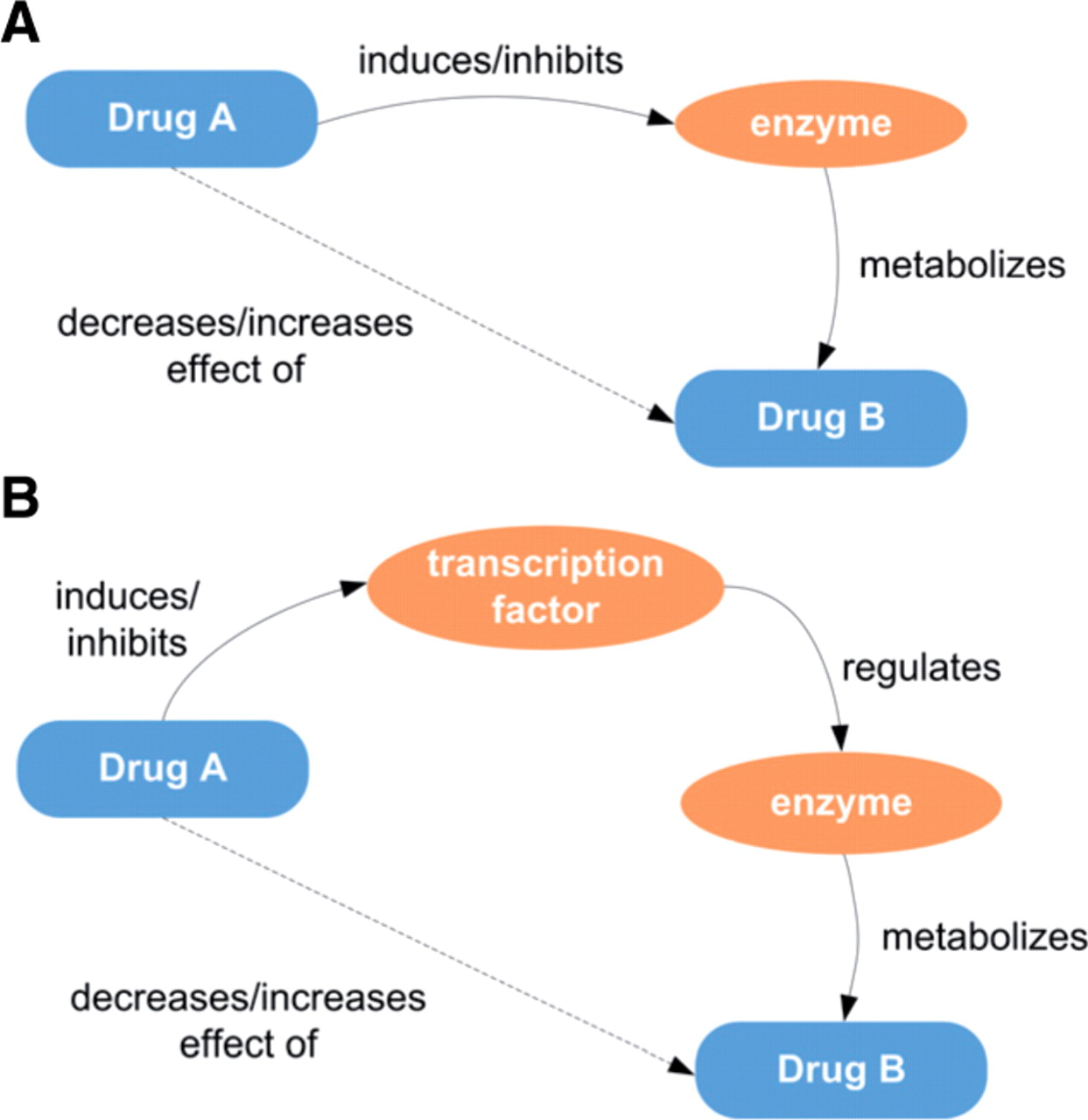 Activation or Inactivation  can be
processed be any food, intrinsic  products or extrinsic xenobiotics as drugs ( usually the lipophylic ) that have to be metabolized
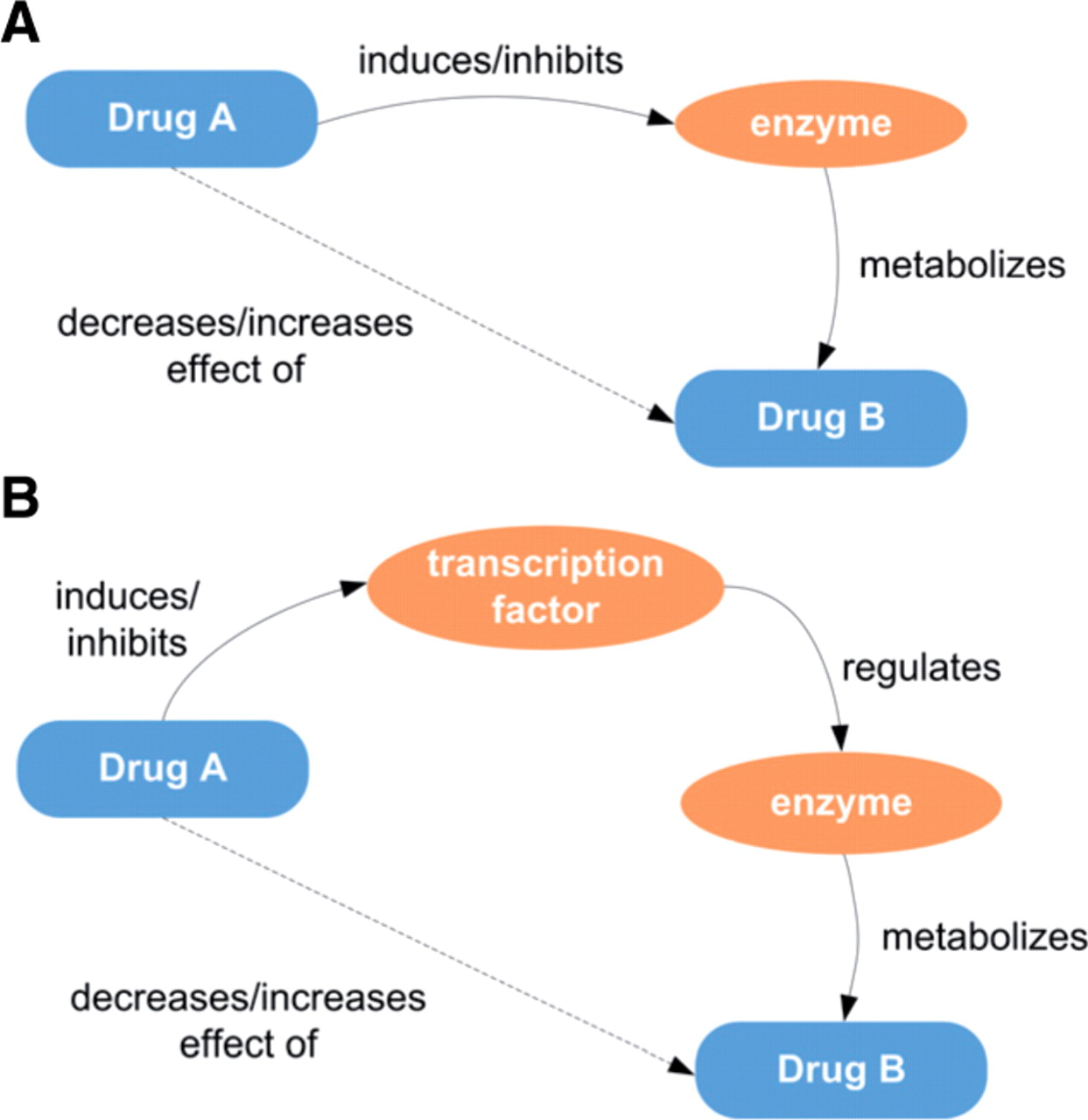 Regulation
When drugs play a role in regulation of the CYT P450 they are termed 
 Enzyme Inducers  if Activate the enzyme
 Enzyme Inhibitors if Inactivate  the enzyme
PHARMACOKINETIC DRUG-DRUG INTERACTION
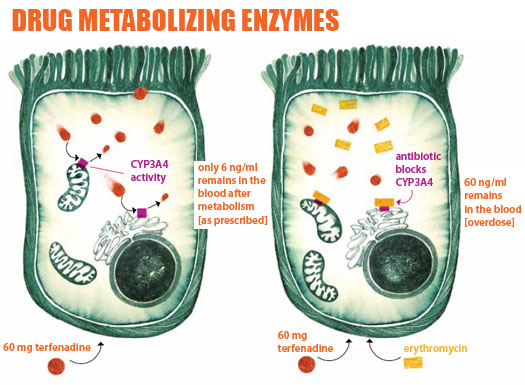 ?
Regulation
Molecular Basis Of Drug–drug Interaction
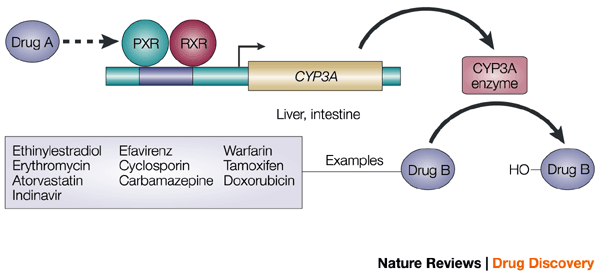 The orphan nuclear receptor  PXR  is a  TRANSCRIPTION FACTOR  that regulates the expression of the CYP P450 genes.
If  Drug A is INDUCER  it binds & activates PXR  which translocates in nucleus dimerize with  RXR  the heterodiamer PXR / RXR will induce EXPRESSION of CYT P450 isoenzymes to metabolism of Drug B
If Drug A is an INHIBITOR, its binding will prevent  activation  REPRESSION of CYT P450 isoenzymes to metabolism of Drug B
PXR, pregnane X receptor
RXR, retinoid X receptor.
Regulation
Outcome Of Drug-drug Interactions Mediated By  CYT P450
IN RELATION TO ENZ INDUCERS
metabolism of the inducer +  its pharmacological action.
     				          Tolerance  or complete nullification 
 metabolism of co-administered drugs
 EFFICACY
IN RELATION TO ENZ INHIBITORS
/ Retard metabolism  & excretion of inhibitor & co-administered drugs.
 / prolong action of the inhibitor & co-administered drugs.
TOXCICITY
Classification
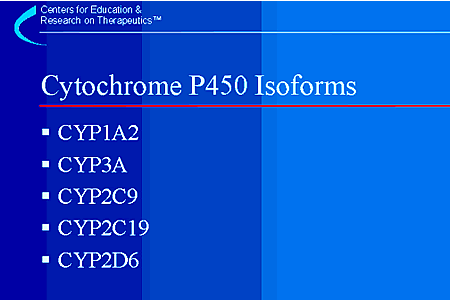 CYT P450 has been classified into 
 Families designated by Numbers
 Sub families designated by Letters
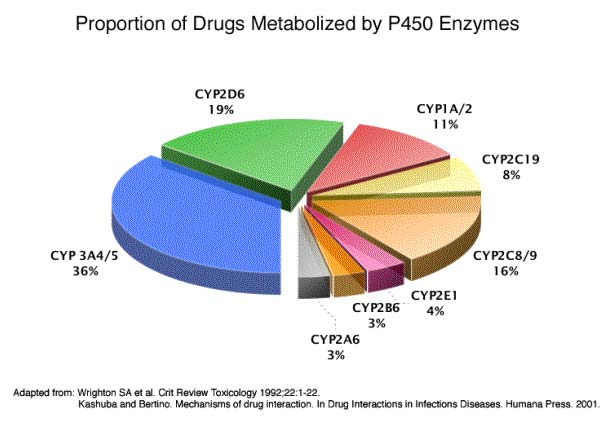 Distribution of 
different CYPs isoforms 
in the liver.
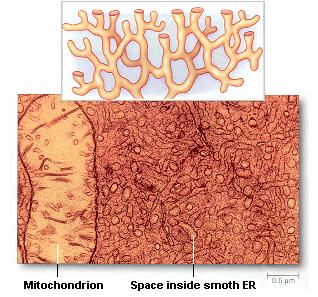 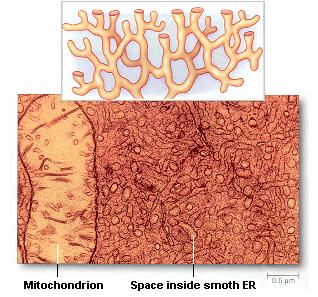 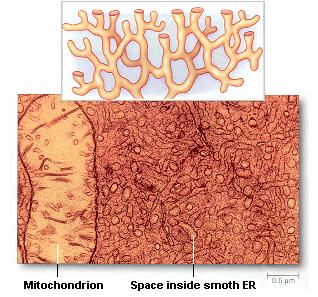 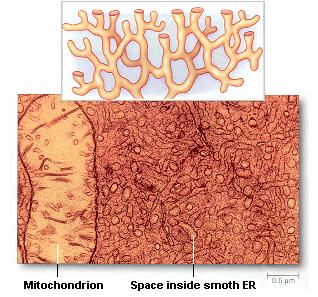 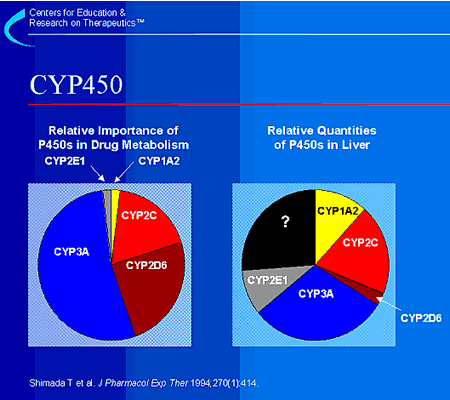 Major Contributor to Phase I Metabolism
Substrate
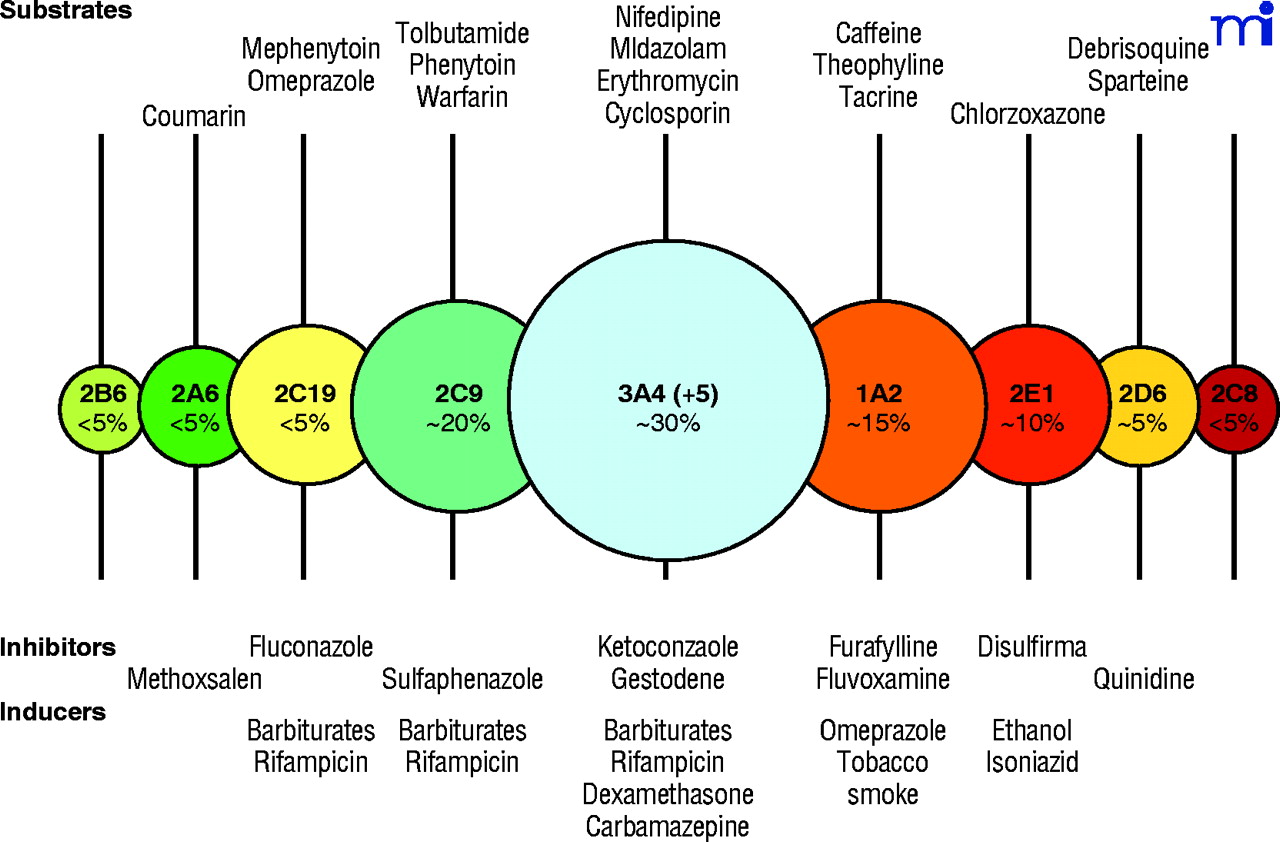 Inhibitors
Inducers
CYT P450  3A4
Substrates
Immunosuppressants
   Cyclosporine
Azole Antifungals
   Fluconazole
Antibiotics
   Erythromycin, Clarithromycin
Ca channel blockers
   Amlodepine, Verapamil
Statins; Atorvastatin
Antiarrhythmic; Amidarone 
Cancer Chemotherapy:
   Cyclophosphamide, Tamoxifen 
Non-Sedating Antihistaminics
   Astamizole
Benzodiazipines
   Midazolam, Clonazepam
Inhibitors






Protease Inhibitors
Ritonavir

Cimetidine
Chloramphenicol
Nefazadone

Grape Fruits
Inducers




Rifampicin

Phenytoin
Carbamazepine
Barbiturates

Dexamethazone
Progestins
“A 50 years old, patient was treated for the last 3 years by the hypocholestrolemic agent; atorvastatin. Yesterday he began to complain of severe muscle pains, weakness and reddish discoloration of urine
He receives daily multivitamins and his lab results last week, proved that he has become diabetic, for which he was prescribed metformin. He was also started on a course of fluconazole for a concomitant fungal infection.
From drug history, the diagnosis of his current state was likely rhabdo-myositis (severe muscloskeletal toxicity) and was verified by the lab finding of severe elevation in creatinine phosphokinase. “
“
Which one of the following drug-drug interaction on CYT 3A4 is the likely cause of his current state?
		Metformin + Atrovastatin
		Atrovastatin + Fluconazole
		Metformin + Fluconazole
		Fluconazole+ Multivitamins
Genetic Variation
Genetic polymorphisms in CYT P450 isoenzymes have been observed and are reasons behind the ALTERED RESPONSE to drug therapy
CYP2D6
This isoenzyme has the most frequent polymorphisms in all CYT P450
When polymorphism occurs   metabolizing capacity of CYP2D6 
i.e those who exhibit the polymorphism become poor  metabolizers:
1. Metabolism of some drugs neuroleptics, tricyclic antidepressants, antianginals  agent ( perihexiline),  antiarrhythmics (propafenone & metoprolol) is suppressed   so side effects & toxicity develop. i.e.  
 Neuropathy after therapeutic doses of perihexiline
 Severe brady arrhythmias  heart block on therapeutic dose of      propafenone    or  metoprolol
Genetic Variation
CYP2D6
2. The pro-drugs cannot be converted to their  therapeutically active metabolite; e.g poor analgesia with codeine & tramadole because they are not transformed into active forms
CYP2C9.
Warfarin, phenytoin, & tolbutamide are examples of drugs with narrow therapeutic index that are metabolized by CYP2C9. 
Clearance of these drugs is impaired in genetic variation of the enzyme
CYP2C19
Polymorphism in CYP2C19 showes increased & prolonged action of its substrates as omeprazole 
This has been an advantage as in those variants   cure rates in peptic ulcer patient with Helicobacter pylori
Benefit
G
  O
    O
      D

        L
          U
            C
              K
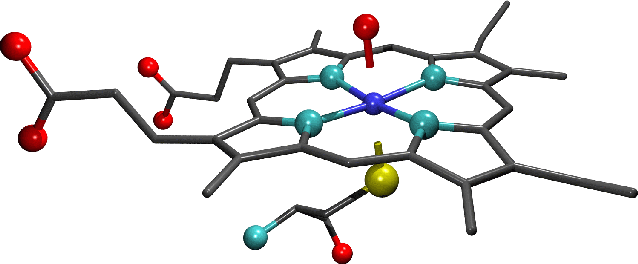 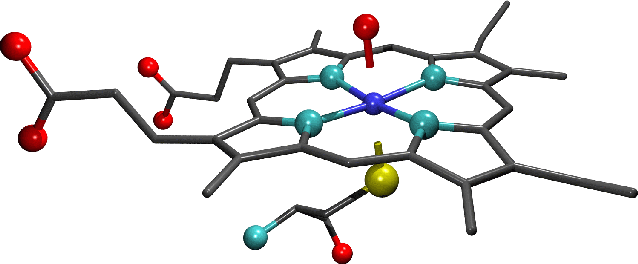 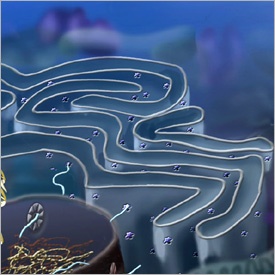 CYTOCHROME SYSTEM
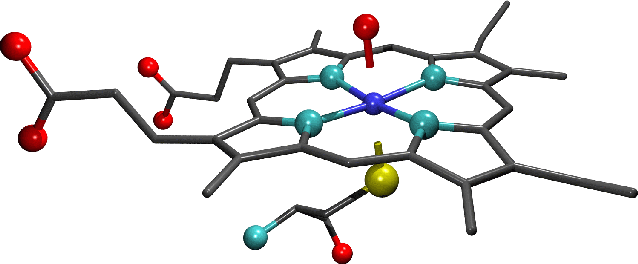 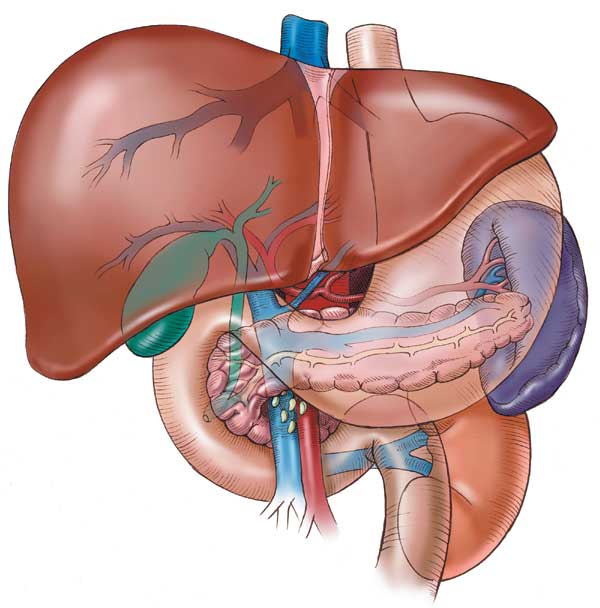 &
DRUG METABOLISM